อุตสาหกรรมสีเขียว ระดับ 4 : วัฒนธรรมสีเขียว
Logo company
บริษัท .....................................จำกัด
แผนผังโรงงาน
ภาพประกอบ
1
[Speaker Notes: Background สไลด์ ใช้ของบริษัทฯ ออกแบบ front และ สไลด์ ตามสไตล์ของบริษัท เพียงแต่ขอให้มีข้อมูลตามที่ระบุในสไลด์]
โครงสร้างองค์กร
ภาพประกอบ
กระบวนการผลิต
ภาพประกอบ
2
การควบคุมมลพิษด้านสิ่งแวดล้อม
มลพิษน้ำ
มลพิษอากาศ
กากอุตสาหกรรม
3
[Speaker Notes: - มลพิษน้ำ มาจากกิจกรรมใดบ้าง และ ควบคุม/บำบัดอย่างไร และ ตรวจวัดคุณภาพน้ำทิ้ง ความถี่เท่าไหร่ และผลตรวจวัดล่าสุด เป็นอย่างไร
- มลพิษอากาศ มาจากกิจกรรมใดบ้าง และ ควบคุม/บำบัดอย่างไร และ ตรวจวัดคุณภาพอากาศจากปล่อง ความถี่เท่าไหร่ และผลตรวจวัดล่าสุด เป็นอย่างไร
- กากอุตสาหกรรม มาจากกิจกรรมใดบ้าง เน้น ที่มาจากกระบวนการผลิต และ กำจัดด้วยวิธีใด   Zero waste to landfill จะดีมาก]
Milestone/Roadmap ด้านสิ่งแวดล้อม
Zero Waste to landfill / 
Zero discharge/ 
Circular Economy
ตัวชี้วัดด้านความปลอดภัยและสิ่งแวดล้อม/ผล
[Speaker Notes: Milestone/ Roadmap ด้านสิ่งแวดล้อม คือ เป้าหมาย ใน 5-10 ปี ข้างหน้า เช่น Environment performance เทียบกับ KPI]
รางวัลและระบบที่เกี่ยวข้องด้านสิ่งแวดล้อมและความปลอดภัย
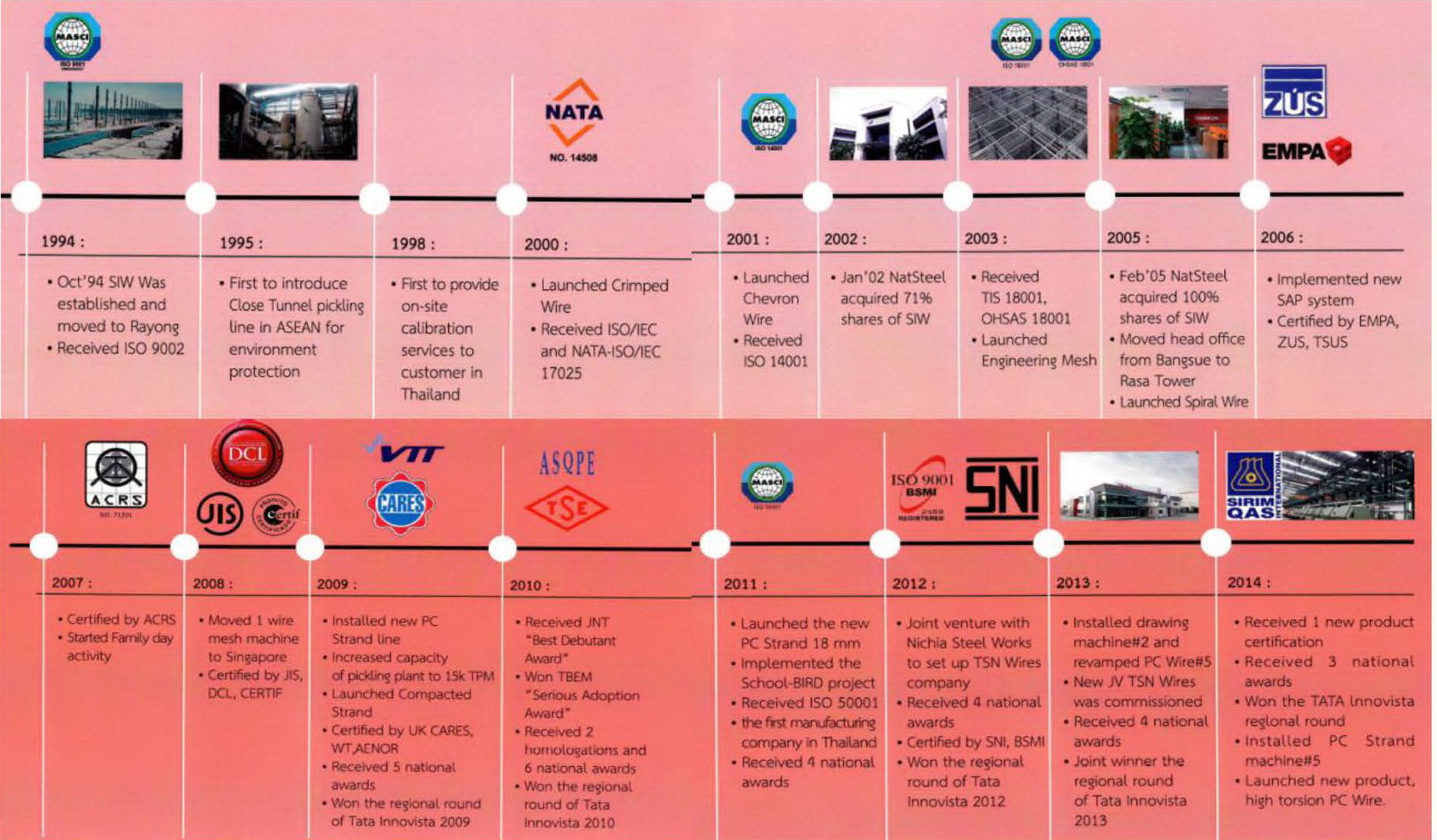 กระบวนสร้างวัฒนธรรมสีเขียวเพื่อให้เกิดจิตสำนึกกับพนักงาน
อบรม ......................
โครงการขยะแลกไข่
การคัดแยกขยะ
KYT
แภภาพประหอบ
ภาพประกอบ
ภาพประกอบ
ภาพประกอบ
ภาพประกอบ
BBS
5 ส.
จัดงานวันสิ่งแวดล้อมโลก
จัดบอร์ดประชาสัมพันธ์
ภาพประกอบ
ภาพประกอบ
ภาพประกอบ
ภาพประกอบ
[Speaker Notes: กิจกรรมวัฒนธรรมด้านสิ่งแวดล้อมและความปลอดภัยที่เด่น ๆ
พิจารณาแบ่งเป็น 4 ด้าน คือ 
กระบวนสร้างวัฒนธรรมสีเขียวเพื่อให้เกิดจิตสำนึกกับพนักงาน  
การคิดค้นนวัตกรรมต่างๆ เพื่อทำให้เกิดผลิตภัณฑ์รักษ์สิ่งแวดล้อม (ถ้ามี)
โครงการด้านสิ่งแวดล้อม และ ความปลอดภัย 
โครงการที่ทำกับผู้มีส่วนได้ส่วนเสียที่เกี่ยวข้อง]
การคิดค้นนวัตกรรมต่างๆ เพื่อทำให้เกิดผลิตภัณฑ์รักษ์สิ่งแวดล้อม
ออกแบบผลิตภัณฑ์ที่เป็นมิตร
กับสิ่งแวดล้อม
โครงการร่วมกับคู่ค้า
โดยใช้หลัก 3R
ภาพประกอบ
ภาพประกอบ
[Speaker Notes: เป็นการคิดค้นนวัตกรรมด้านสิ่งแวดล้อมร่วมกับผู้มีส่วนได้เสียหรือเพื่อให้เกิดผลิตภัณฑ์ที่เป็นมิตรกับสิ่งแวดล้อม ดังนี้
ออกแบบผลิตภัณฑ์ให้ใช้วัตถุดิบที่มาจาก วัสดุรีไซเคิล/ อายุการใช้งานของผลิตภัณฑ์ยาวนานขึ้น/ ไม่ใช้สารเคมีเป็นส่วนผสมของผลิตภัณฑ์ เป็นต้น 
ร่วมกับคู่ค้าที่ส่งวัตถุดิบ/packaging/ สารเคมี  ที่เป็นมิตรกับสิ่งแวดล้อม หรือ ลดการใช้วัตถุดิบ

 ในหน้านี้ ถ้าไม่มี ให้ตัดออกไปเลยค่ะ]
โครงการด้านสิ่งแวดล้อมและความปลอดภัย
โครงการลดการเกิดอุบัตเหตุ
โครงการลดการใช้พลังงานไฟฟ้า
โครงการลดการใช้น้ำ
ภาพประกอบ
ภาพประกอบ
ภาพประกอบ
โครงการลดการใช้ไอน้ำ
โครงการลดขยะอันตราย
โครงการลดการใช้กระดาษ
ภาพประกอบ
ภาพประกอบ
ภาพประกอบ
[Speaker Notes: เป็นโครงการที่ดำเนินงานภายในโรงงาน โดยเฉพาะที่เกี่ยวข้องกับกระบวนการผลิต 
ระบุชื่อโครงการ และใส่รูป]
โครงการที่ทำร่วมกับผู้มีส่วนได้ส่วนเสียที่เกี่ยวข้อง
โครงการ...................
โครงการ...................
โครงการ...................
โครงการ...................
รูปภาพร
ภาพประกอบ
ภาพประกอบ
ภาพประกอบ
ภาพประกอบ
โครงการ...................
โครงการ...................
โครงการ...................
โครงการ...................
ภาพประกอบ
ภาพประกอบ
ภาพประกอบ
ภาพประกอบ
โครงการ...................
โครงการ...................
โครงการ...................
โครงการ...................
ภาพประกอบ
ภาพประกอบ
ภาพประกอบ
ภาพประกอบ
[Speaker Notes: เป็นโครงการที่ทำร่วมกับชุมชน หรือโครงการด้านสิ่งแวดล้อมที่ทำร่วมบุคคลหรือหน่วยงานภายนอก
ระบุชื่อโครงการ และใส่รูป]
การเปิดเผยข้อมูล
เร
Scan เอกสาร
จาก สนง.อุตฯ 
เรื่องการสอบถามข้อร้องรียน
ปี 2566
Scan เอกสารจาก 
อบต.
เรื่อง การสอบถามข้อร้องเรียน
ปี 2566
Scan เอกสาร
จาก สนง.อุตฯ 
เรื่องการสอบถามข้อร้องรียน
ปี 2565
Scan เอกสารจาก 
อบต.
เรื่อง การสอบถามข้อร้องเรียน
ปี 2565
อบต..........................จังหวัด................
สำนักงานอุตสาหกรรม จังหวัด..........
[Speaker Notes: ให้ส่งจดหมายไปสอบถาม สำนักงานอุตสาหกรรมจังหวัด และ อบต. ว่าในช่วง 2 ปีที่ผ่านมาล่าสุด มีข้อร้องเรียนจากชุมชนรอบข้างหรือไม่ และให้ scan เอกสารที่ส่งกลับมาจากทางราชการที่บริษัทฯส่งไป และ นำมาวางตามสไลด์ข้างบน โดยถ้า 1 เอกสารครอบคลุม 2 ปี ล่าสุด ก็ใช้ เอกสารเดียว แต่ถ้า 1 เอกสาร ระบุเพียง 1 ปี ก็ต้องมี 2 เอกสาร]
แนวทางการแก้ไขและป้องกันข้อบกพร่อง
ข้อบกพร่อง ที่ 1 : ……………………………………………………………..…………………………..…
แนวทางการแก้ไข : ………………………………
แนวทางการป้องกัน : …..…………………………….…
xรรร
ภาพประกอบ
ภาพประกอบ
ข้อบกพร่อง ที่ 2 : ……………………………………………………………..…………………………..…
แนวทางการป้องกัน : ……..…………………………….…
แนวทางการแก้ไข : …………………………………
xรรร
xรรร
ภาพประกอบ
ภาพประกอบ
[Speaker Notes: ระบุรายละเอียดของข้อบกพร่อง แนวทางการแก้ไข  พร้อมภาพประกอบที่แล้วเสร็จ และแนวทางการป้องกัน พร้อมภาพประกอบที่แล้วเสร็จ  ถ้าไม่มีให้ตัดหน้านี้ออกไป]
แนวทางการแก้ไขข้อเสนอแนะ
ข้อเสนอแนะ ที่ 1 : …………………………………………………………..…………………………..…
xรรร
แนวทางการแก้ไข : ……………………………………………
ภาพประกอบ
ข้อเสนอแนะ ที่ 2 : ………………………………………………………..…………………………..…
xรรร
แนวทางการแก้ไข : ……………………………………………
ภาพประกอบ
ข้อเสนอแนะ ที่ 3 : ………………………………………………………..…………………………..…
xรรร
ภาพประกอบ
แนวทางการแก้ไข : ……………………………………………
ข้อเสนอแนะ ที่ 4 : …………………………………………………………..…………………………..…
xรรร
แนวทางการแก้ไข : ……………………………………………
ภาพประกอบ
[Speaker Notes: กรณีที่มีข้อเสนอแนะ ถ้าไม่มี ให้ตัดหน้านี้ออกไปค่ะ]